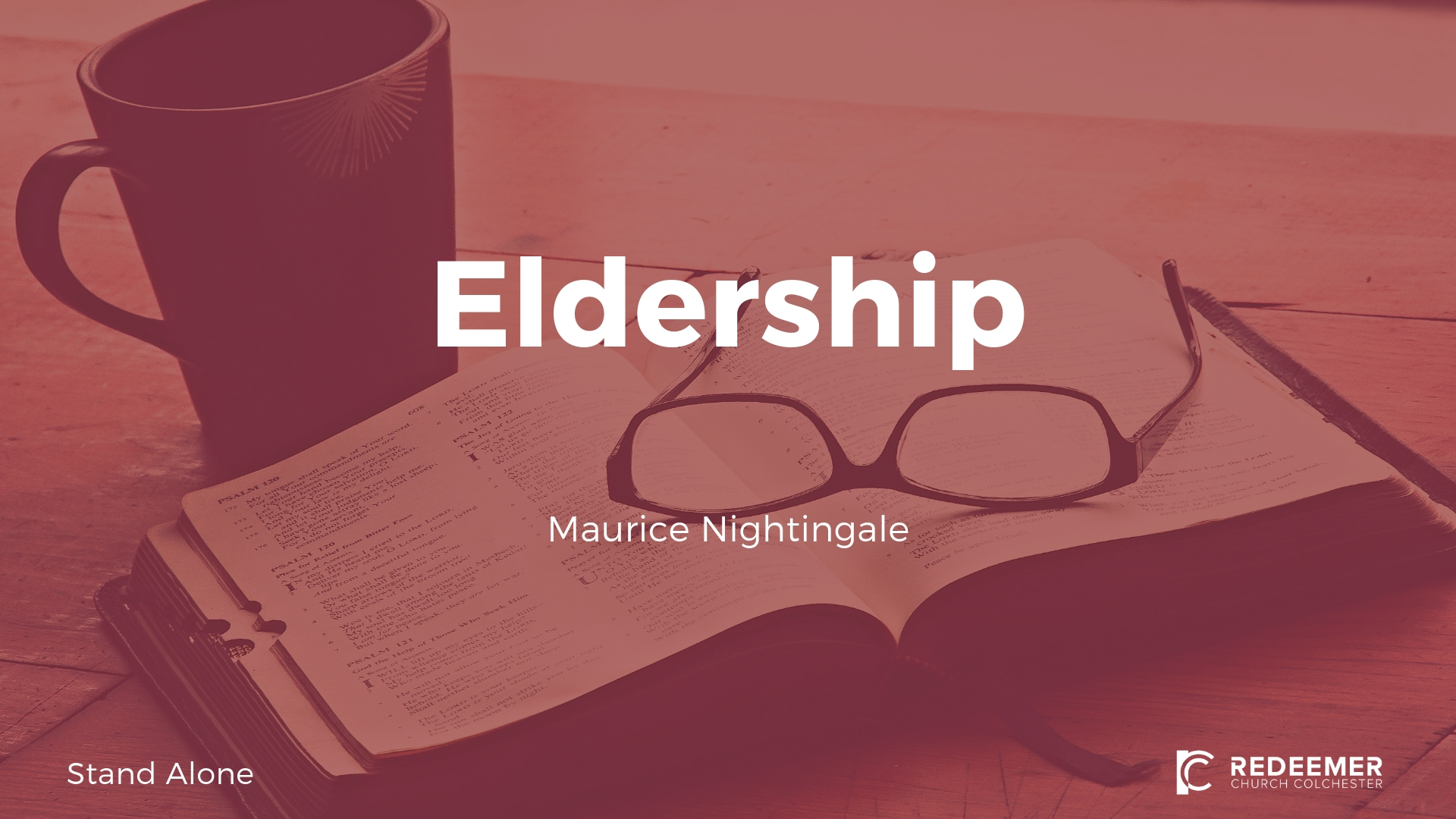 [Speaker Notes: Red. Web Typeface]
In the presence of God and of Christ Jesus, who will judge the living and the dead, and in view of his appearing and his kingdom, I give you this charge: 2 Preach the word; be prepared in season and out of season; correct, rebuke and encourage—with great patience and careful instruction. 
2 Timothy 4:1-2
3For the time will come when people will not put up with sound doctrine. Instead, to suit their own desires, they will gather around them a great number of teachers to say what their itching ears want to hear. 4 They will turn their ears away from the truth and turn aside to myths. 5But you, keep your head in all situations, endure hardship, do the work of an evangelist, discharge all the duties of your ministry.
2 Timothy 4:2-5
In the presence of God and of Christ Jesus, who will judge the living and the dead, and in view of his appearing and his kingdom, I give you this charge: 2 Preach the word; be prepared in season and out of season; correct, rebuke and encourage—with great patience and careful instruction. 3For the time will come when people will not put up with sound doctrine. Instead, to suit their own desires, they will gather around them a great number of teachers to say what their itching ears want to hear. 4 They will turn their ears away from the truth and turn aside to myths. 5 But you, keep your head in all situations, endure hardship, do the work of an evangelist, discharge all the duties of your ministry.
2 Timothy 4:1-5
In the presence of God and of Christ Jesus, who will judge the living and the dead, and in view of his appearing and his kingdom, I give you this charge: 2 Preach the word; be prepared in season and out of season; correct, rebuke and encourage—with great patience and careful instruction. 3For the time will come when people will not put up with sound doctrine. Instead, to suit their own desires, they will gather around them a great number of teachers to say what their itching ears want to hear. 4 They will turn their ears away from the truth and turn aside to myths. 5 But you, keep your head in all situations, endure hardship, do the work of an evangelist, discharge all the duties of your ministry.
2 Timothy 4:1-5
In the presence of God and of Christ Jesus, who will judge the living and the dead, and in view of his appearing and his kingdom, I give you this charge: 2 Preach the word; be prepared in season and out of season; correct, rebuke and encourage—with great patience and careful instruction. 3For the time will come when people will not put up with sound doctrine. Instead, to suit their own desires, they will gather around them a great number of teachers to say what their itching ears want to hear. 4 They will turn their ears away from the truth and turn aside to myths. 5 But you, keep your head in all situations, endure hardship, do the work of an evangelist, discharge all the duties of your ministry.
2 Timothy 4:1-5
In the presence of God and of Christ Jesus, who will judge the living and the dead, and in view of his appearing and his kingdom, I give you this charge: 2 Preach the word; be prepared in season and out of season; correct, rebuke and encourage—with great patience and careful instruction. 3For the time will come when people will not put up with sound doctrine. Instead, to suit their own desires, they will gather around them a great number of teachers to say what their itching ears want to hear. 4 They will turn their ears away from the truth and turn aside to myths. 5 But you, keep your head in all situations, endure hardship, do the work of an evangelist, discharge all the duties of your ministry.
2 Timothy 4:1-5
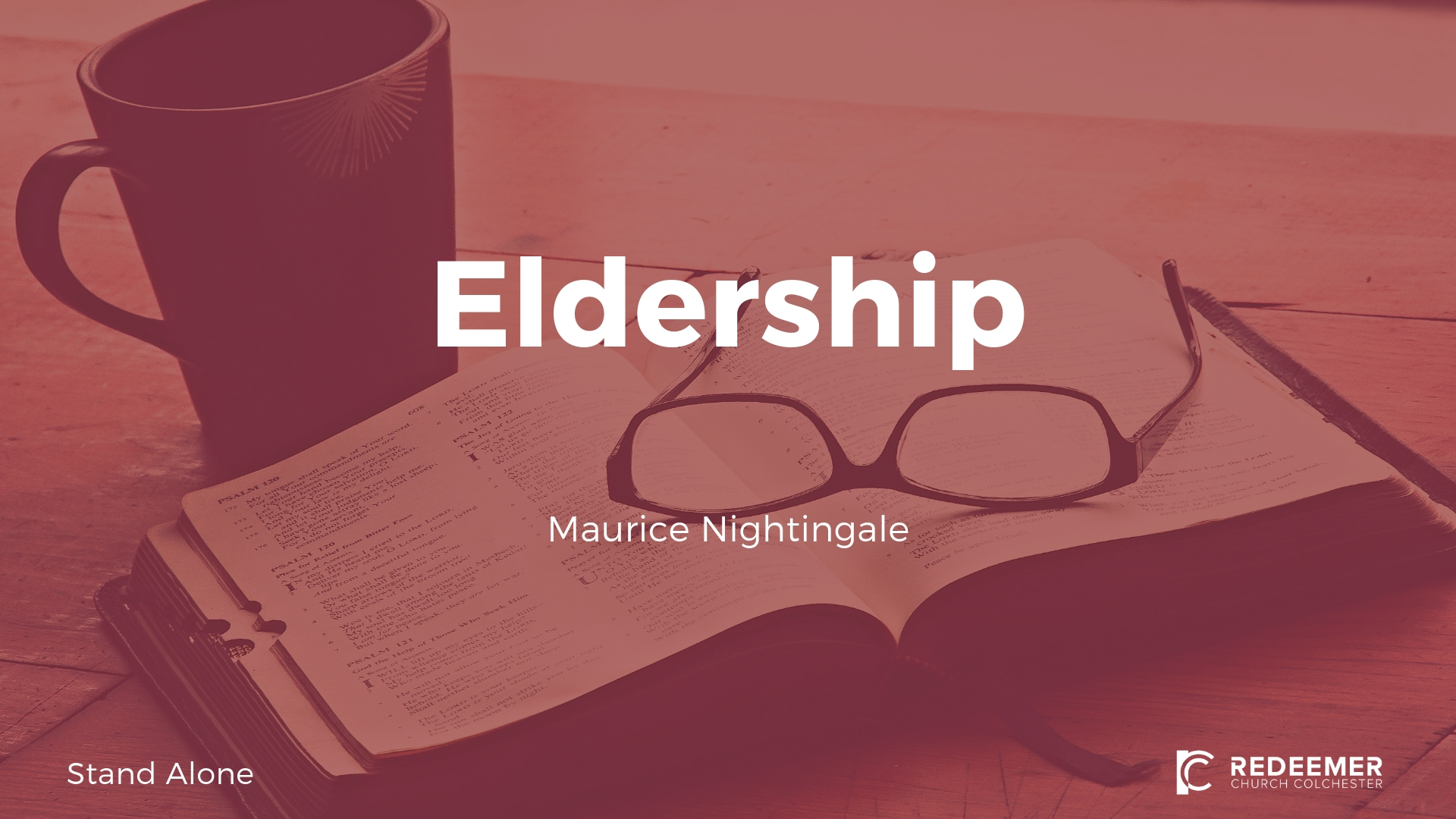 [Speaker Notes: Red. Web Typeface]
1 The saying is trustworthy: If anyone aspires to the office of overseer, he desires a noble task. 2Therefore an overseer must be above reproach, the husband of one wife, sober-minded, self-controlled, respectable, hospitable, able to teach, 3not a drunkard, not violent but gentle, not quarrelsome, not a lover of money. 4He must manage his own household well, with all dignity keeping his children submissive, 5for if someone does not know how to manage his own household, how will he care for God's church?
1 Timothy 3:1-5
6He must not be a recent convert, or he may become puffed up with conceit and fall into the condemnation of the devil. 7Moreover, he must be well thought of by outsiders, so that he may not fall into disgrace, into a snare of the devil.
1 Timothy 3:6-7
1So I exhort the elders among you, as a fellow elder and a witness of the sufferings of Christ, as well as a partaker in the glory that is going to be revealed: 2shepherd the flock of God that is among you, exercising oversight, not under comp, but willingly, as God would have you; not for shameful gain, but eagerly; 3not domineering over those in your charge, but being examples to the flock. 4 And when the chief Shepherd appears, you will receive the unfading crown of glory.
1 Peter 5:1-4 ESV
5This is why I left you in Crete, so that you might put what remained into order, and appoint elders in every town as I directed you— 6if anyone is above reproach, the husband of one wife, and his children are believers and not open to the charge of debauchery or insubordination. 7For an overseer, as God's steward, must be above reproach. He must not be arrogant or quick-tempered or a drunkard or violent or greedy for gain, 8but hospitable, a lover of good, self-controlled, upright, holy, and disciplined. 
Titus 1:5-8 ESV
9He must hold firm to the trustworthy word as taught, so that he may be able to give instruction in sound doctrine and also to rebuke those who contradict it.
Titus 1:9 ESV